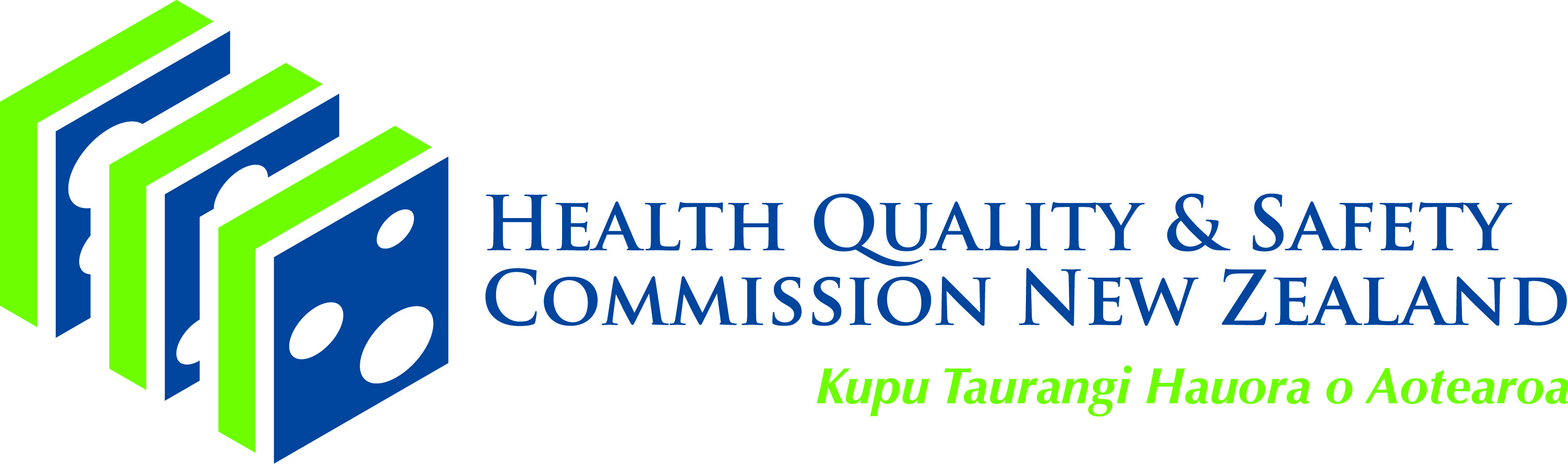 Dashboard terminology
December 2020
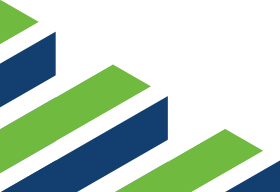 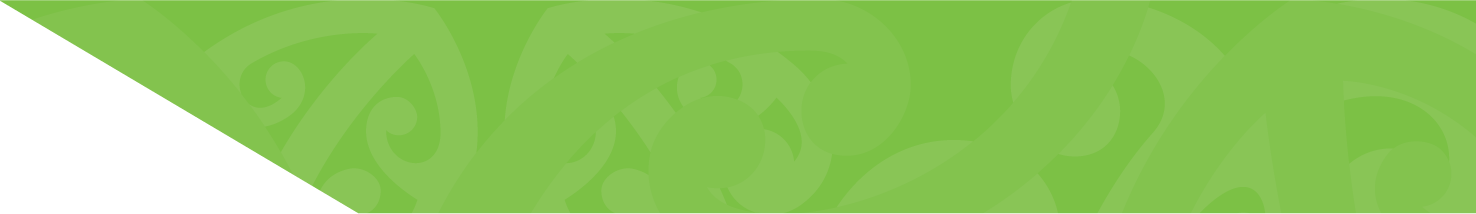 Contents
Orange ring of dartboard for domain tabs
Centre and rings of dartboard on domain tabs
Green ring of dartboard on Māori Health Equity Report
Centre and rings of dartboard on Māori Health Equity Report
O/E ratio
Equity tab: significant difference
Standard deviation
Orange ring of dartboard for domain tabs
The orange ring is defined in different ways for different indicators on the dartboard of the domain tabs.

National rate (per xx population)
National numerator/national denominator per xx population
National average
Average of all the DHB scores
O/E ratio
Difference between national value and 1
Centre and rings of dartboard on domain tabs
The centre is three standard deviations better than the national average (orange ring). When an indicator achieves the ideal level (best possible result), it has two possible presentations. 
	Firstly, if it is three or more standard deviations better than the national average, 	then it is presented exactly on the bullseye. 
	Secondly, when it is better than the national average, but not quite three standard 	deviations better, its position is represented by how many standard deviations better 	it is.

There are different ideal levels between indicators depending on their measures.
Ideal = 0 for:
Indicators with an O/E ratio
Some safety, access and effectiveness indicators measuring harm
Ideal = 10 for:
Some patient-centred indicators giving scores out of 10
Ideal = 100% for:
Some patient-centred and safety process indicators
Green ring of dartboard for Māori Health Equity Report
The green ring is defined as the value of the reference group for the Māori Health Equity Report. 
The reference group can be the values of indicators of non-Māori non-Pacific groups in the selected DHB to keep the comparison at a local level; or it can the value of the non-Māori non-Pacific national average to bring the comparison to the national scale.
As the comparison sides are switchable, the reference group also can be the values of the indicators for Māori in the selected DHB when setting up non-Māori non-Pacific as the equity group.
Centre and rings of dartboard on Māori Health Equity Report
In simple terms, the green ring represents equity, which means the values of an indicator are the same for the equity group and reference group. 
The distance between the centre of the dartboard and the indicator is defined differently across indicators.
When the value of the indicator is a rate, the distance is a rate ratio. The green ring represents these ratios equal 1. For a percentage, the distance is the ratio of two differences. The first difference is the difference between the equity group percentage and the reference group percentage. The second difference is the difference between the reference group percentage and the ideal percentage. The green ring represents 0 for these ratios when equity group percentage equals reference group.
If ‘lower is better’ for an indicator, then indicators with ratios less than 1 (0 for a percentage) will be inside the green ring. Otherwise indicators with ratios greater than 1 (0 for a percentage) will be outside the green ring. The opposite is true for indicators where ‘higher is better’.
For the life expectancy indicator, the rings outside the green ring represent 5 and 10 years shorter life expectancy respectively. The rings inside represent 5 and 10 years longer life expectancy respectively.
An extreme value of the ratio is truncated to be just outside the boundary of the dartboard to make sure it is included.
More complex calculations than above descriptions have been applied to scale indicators on the same dartboard.
O/E ratio
The O/E (observed/expected) ratio is a ratio of the number of observed cases to the number of expected cases.

The orange ring of the O/E ratio is the difference between the national value and 1.

The ideal level of the O/E ratio is 0.

Any DHB that is better than (within) the orange ring has an O/E ratio that is less than the national O/E ratio.
Equity tab: significant difference
Standard deviation
Standard deviation indicates how much the DHBs vary from the national average for a certain indicator.

The bigger the standard deviation, the more the DHBs vary against the national average.

The smaller the standard deviation, the closer the DHBs are to the national average.
Standard deviation formula
Z-score
A z-score indicates how many standard deviations a value is away from the orange ring. These scores are the results of standardising the DHB values’ distribution.

Note: All the DHB values are represented on the dartboard using z-scores from a standard normal distribution.